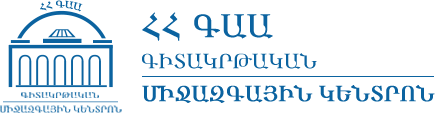 ՀՀ ԳԻՏՈՒԹՅՈՒՆՆԵՐԻ ԱԶԳԱՅԻՆ ԱԿԱԴԵՄԻԱԳԻՏԱԿՐԹԱԿԱՆ ՄԻՋԱԶԳԱՅԻՆ ԿԵՆՏՐՈՆԻՆՉՊԵ՞Ս ԳՐԱՆՑՎԵԼ ORCID-ՈՒՄ
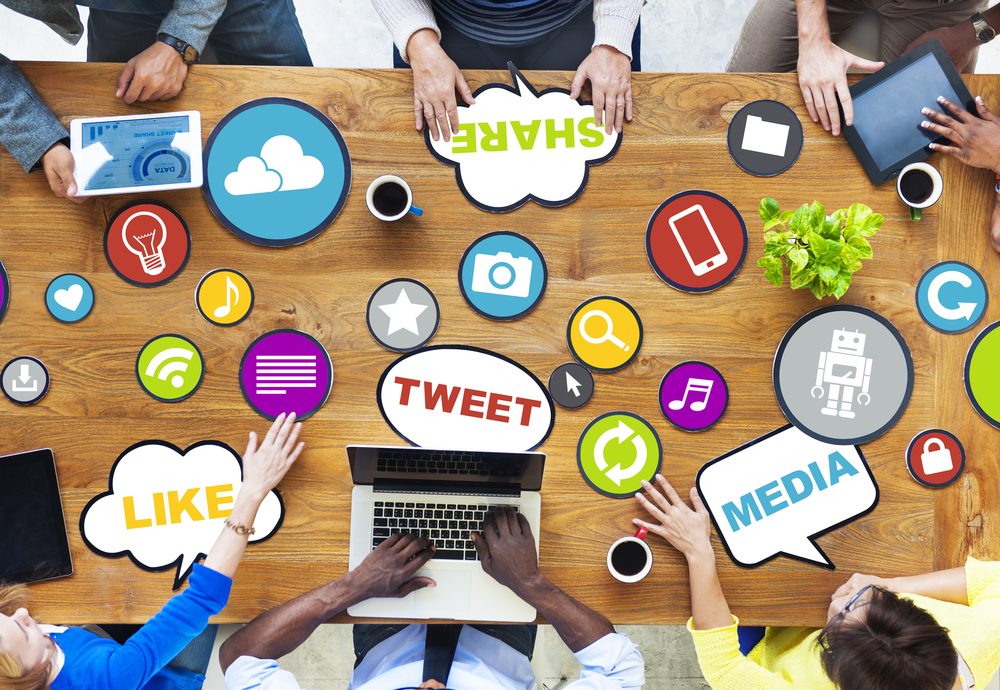 ՀՀ ԳԱԱ ԳԿՄԿ գիտական քարտուղար, 
բ.գ.թ., դոցենտ Մերի Սարգսյան
meri.sargsyan@isec.am
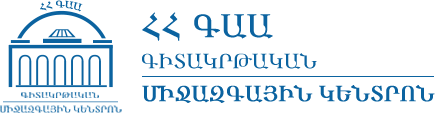 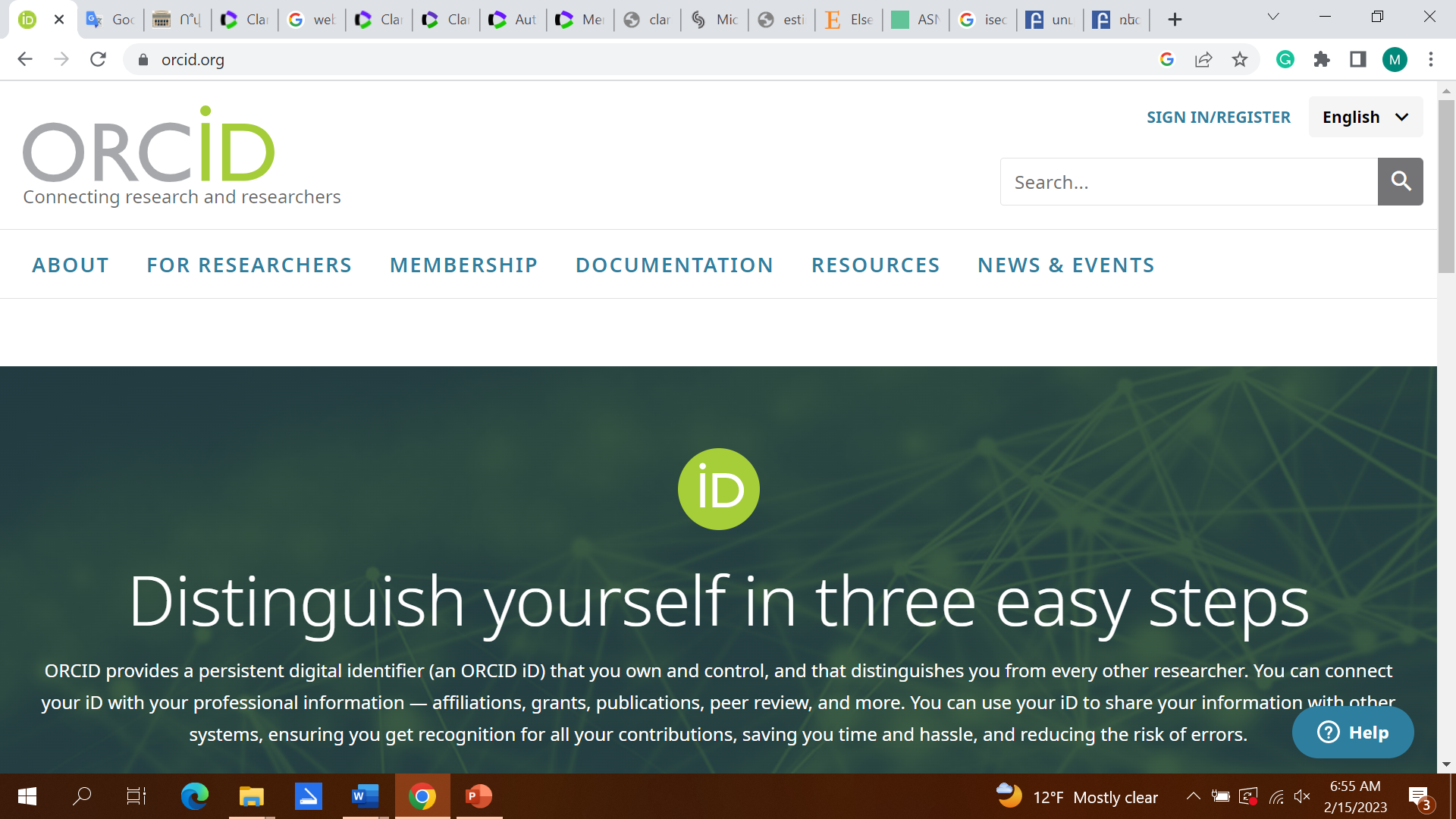 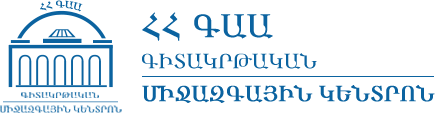 ORCID (Open Researcher and Contributor ID)
տառաթվային կոդ է, նույնականացնում է հետազոտողներին: 
Նույնականացումը կազմակերպվում է http://orcid.org/ վեբ հասցեի ներքո գործող կայքում, 
կայքը հետազոտողների նույնականացման ռեգիստր է՝ ցուցակ, որը հետազոտական գործունեությունը կապում է այդ նույնականացման հետ: 
այն նույնականացման այլ համակարգերի հետ կարելի է ինտեգրել:
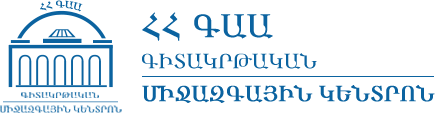 ORCID- ի հիմնական նպատակն է
նույնականացնել միևնույն անուն-ազգանուններով հետազոտողներին, 
ապահովել  հետևյալ գործառույթները.

Չկրկնվող նույնականացուցիչի ստեղծում,
Հետազոտական գործունեությանը վերաբերող անձնական օգտահաշվի վարում,
Միջհամակարգային հաղորդակցման ծրագրային ապահովում:
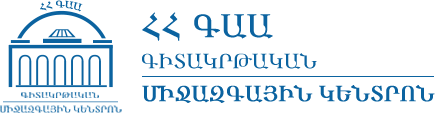 ORCID- ի անձնական օգտահաշիվը պարունակում է հետևյալ տեղեկատվությունը.
Հետազոտողի անուն,
Էլփոստի հասցե,
Կազմակերպություն,
Հետազոտական գործունեության ոլորտ:
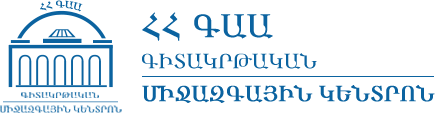 ORCID ID-ն 16- նիշանոց թիվ է, որը, բացի 0-ից 9 թվերից, կարող է պարունակել նաև մեծատառ X: 

Այն էլեկտրոնային հասցեի տեսք ունի, ինչպես օրինակ՝ 
http://orcid.org/0000-0002-1825-0097http://orcid.org/0000-0001-5109-3700http://orcid.org/0000-0002-1694-233X
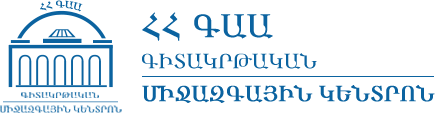 ԳԱՂՏՆԻՈՒԹՅՈՒՆ
Յուրաքանչյուր հետազոտող ինքն է որոշում իր տվյալների գաղտնիության չափը: 
ORCID-ը հնարավորություն է տալիս գաղտնիության հետևյալ տարբերակները.
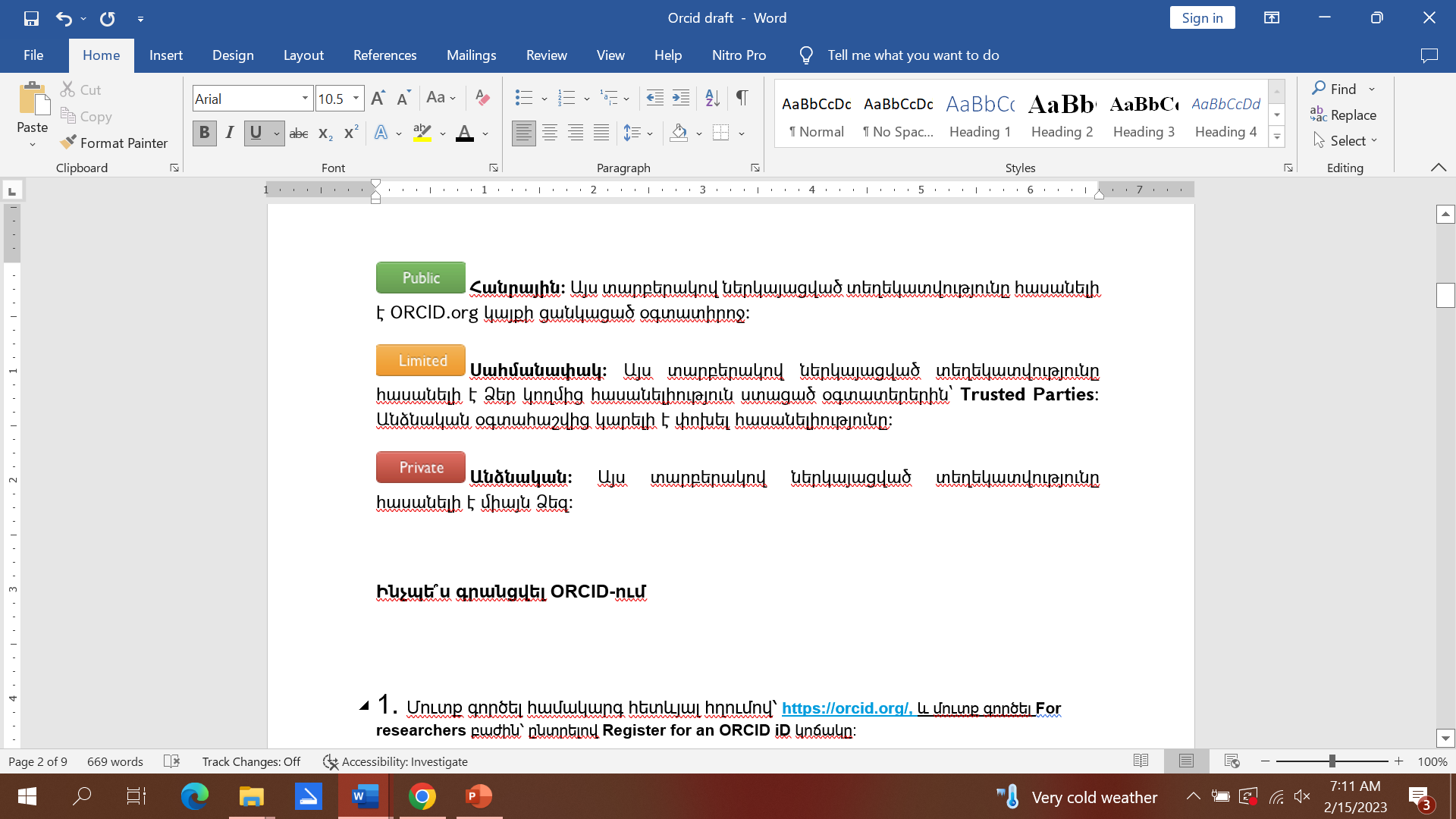 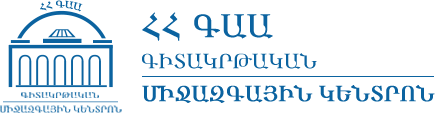 Ինչպե՞ս գրանցվել ORCID-ում
Մուտք գործել համակարգ հետևյալ հղումով՝ https://orcid.org/, և մուտք գործել For researchers բաժին՝ ընտրելով Register for an ORCID iD կոճակը:
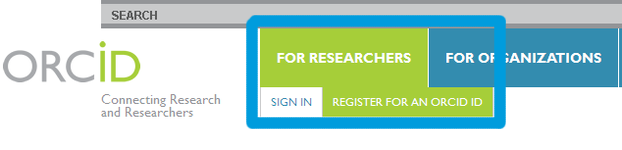 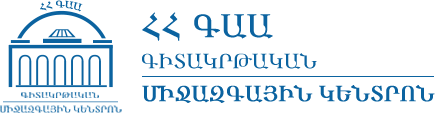 Գրանցվել համակարգում՝ լրացնելով գրանցման ձևանմուշի բոլոր դաշտերը
• Անուն
• Ազգանուն
• Էլփոստ
• Նորից մուտքագրել էլեկտրոնային փոստի հասցեն
• Գաղտնաբառ
• Հաստատել գաղտնաբառը
• Նոր աշխատանքների համար գաղտնիության տարբերակը.

Հանրային
Սահմանափակ
Անձնական
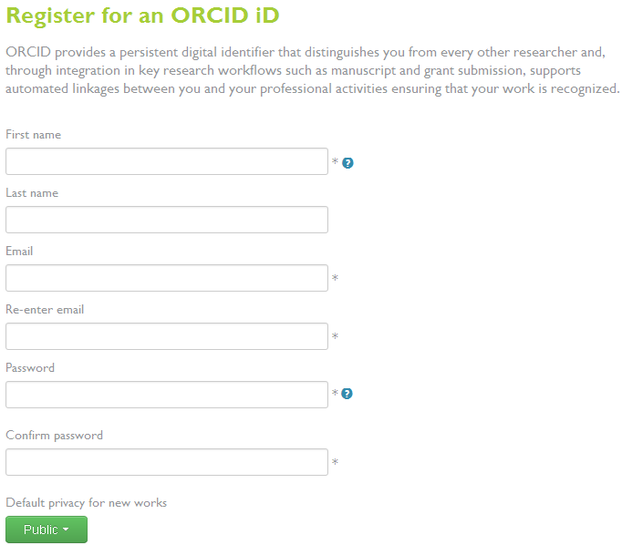 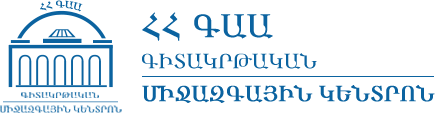 Բոլոր դաշտերը լրացնելուց հետո անհրաժեշտ է սեղմել Register կոճակը՝ գրանցվելու համար:
Այնուհետև Ձեզ կտրվի անձնական ORCID iD և Դուք մուտք կգործեք ORCID-ի Ձեր օգտահաշիվ:
Ձեր ORCID iD-ն էջի ձախ կողմում է:
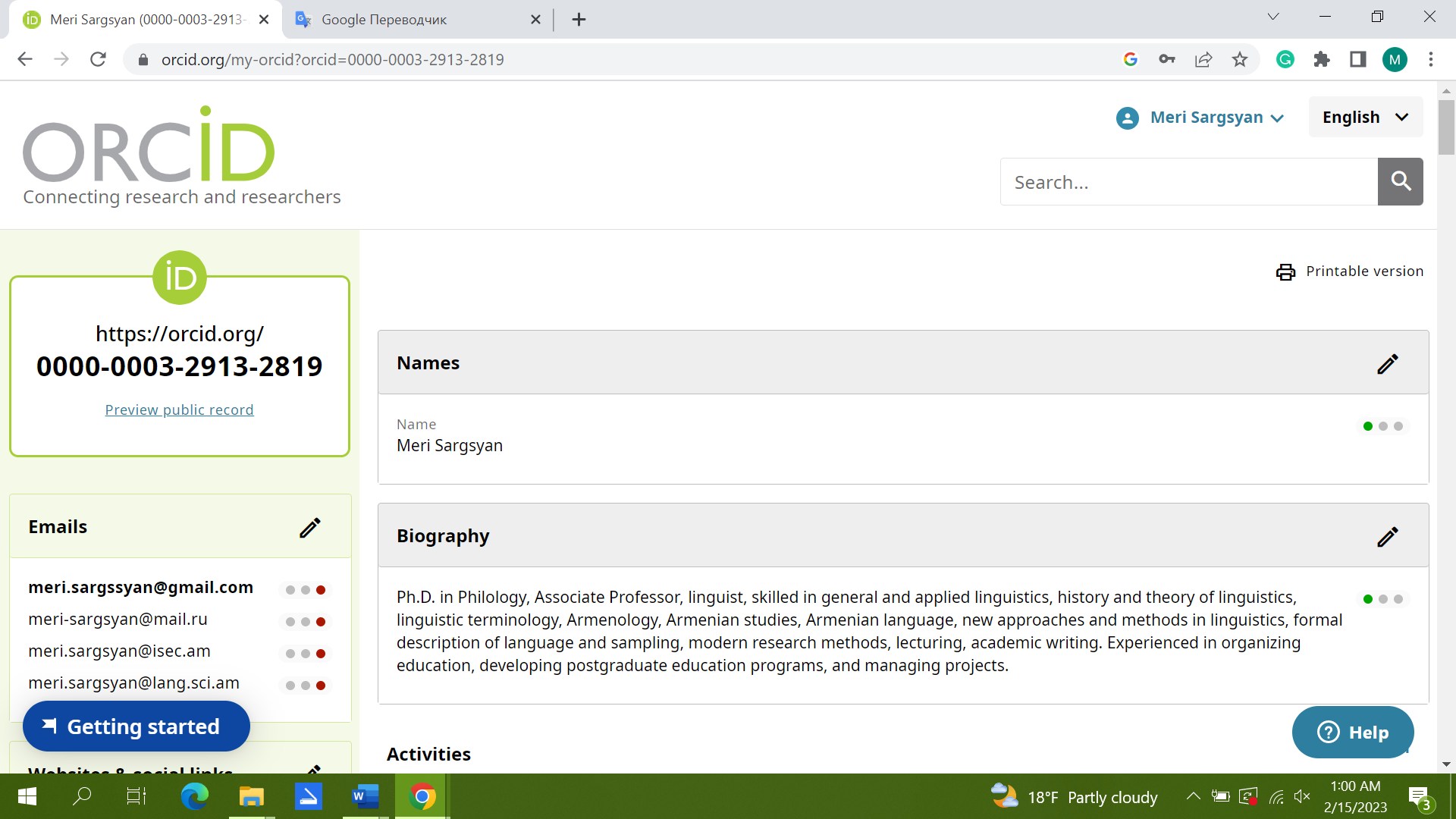 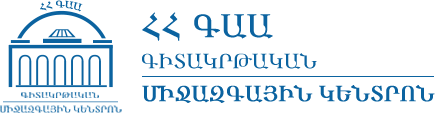 Անհրաժեշտ է խմբագրել անձնական տվյալները՝ սեղմելով Personal Information (անձնական տեղեկատվություն) բաժնում Update կոճակը:
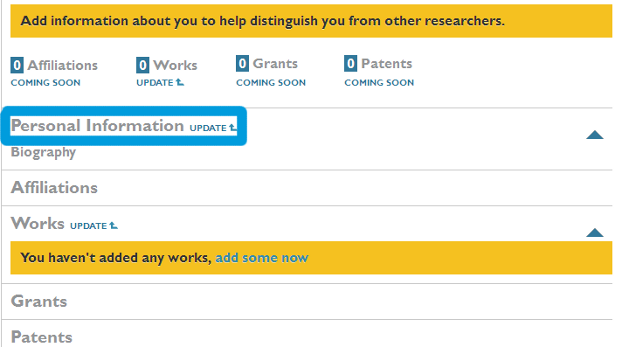 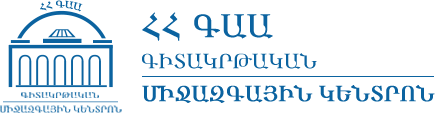 Բացվող պատուհանում կարող եք խմբագրել կամ ավելացնել 
հետևյալ տեղեկատվությունը.

 Անուն
• Ազգանուն
• Հրապարակված անուն (Ինչպես է ներկայացվում Ձեր անունը՝ ներառյալ ORCID օգտահաշվում)
• Այլ անուններ (Այլ անուններ, որոնք դուք օգտագործում եք: Օրինակ՝ ամուսնական ազգանունը: Կարող եք գրել մի քանի տարբերակ՝ առանձնացված կետ-ստորակետերով)
• Կենսագրություն (Ձեր մասնագիտական ​​կարիերայի համառոտ նկարագրությունը)
• Բանալի բառեր (Ձեր գիտական ​​գործունեությունը նկարագրող հիմնաբառեր՝ առանձնացված կետ-ստորակետերով)
• Երկիր (երկիրը, որտեղ Դուք աշխատում եք)
• Վեբ կայք (Կարճ նկարագրություն և URL հղում: Կարող եք ավելացվել մի քանի կայքի հղում՝ անձնական կայք, կազմակերպության կայք, Վիքիպեդիայի էջ կամ հղումներ դեպի սոցիալական էջեր Facebook-ում, Twitter-ում, Google+-ում, LinkedIn-ում և այլն):
• Էլփոստի հասցե (եթե փոխեք Ձեր էլփոստը, ապա մուտք կգործեք Ձեր ORCID օգտահաշիվ նոր էլփոստով: Փոփոխությունից հետո հաղորդագրություն կուղարկվի նոր էլ. հասցեին՝ այն հաստատելու համար)
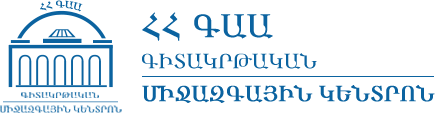 Որոշ դաշտերի համար կարելի է գաղտնիության տարբերակ ընտրել՝ արդյունքը պահպանելու համար սեղմելով Save changes կոճակը:
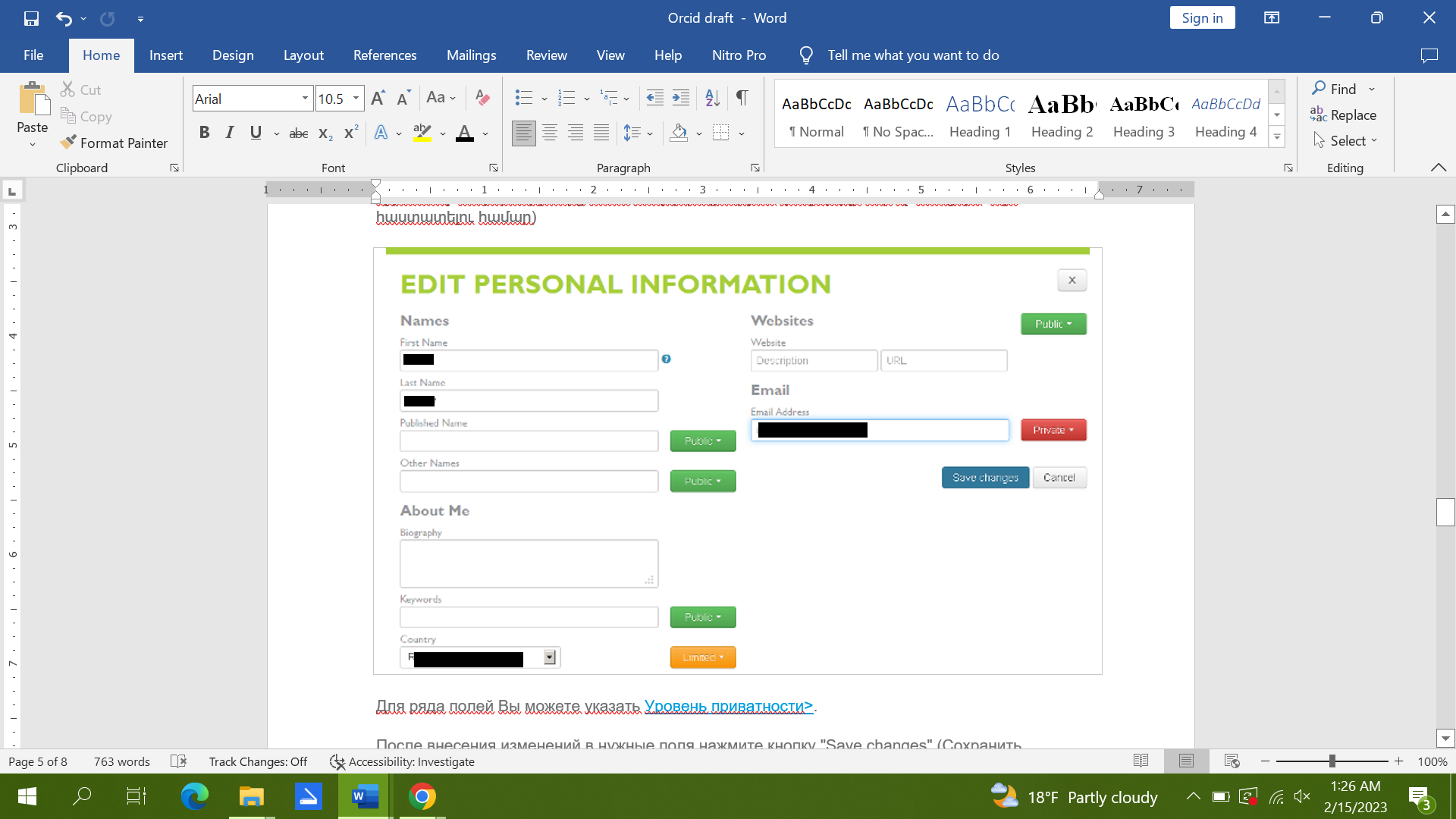 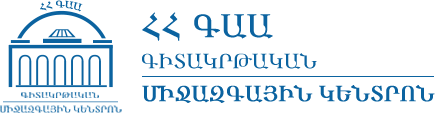 Խմբագրել հրապարակումների ցանկը՝ սեղմելով Works բաժնի  Update կոճակը:
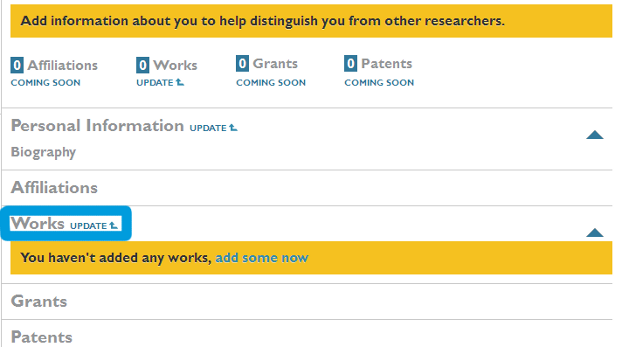 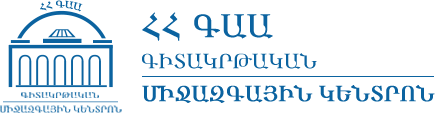 Բացվող պատուհանում համակարգի կողմից առաջարկվող տարբերակներից կարելի է ընտրել այն հրապարակումները, որոնք Ձերն են՝ սեղմելով ձախ պատուհանում եղած Ձեր հոդվածի վրա և հաստատելով արդյունքը՝ սեղմելով  Save changes կոճակը:
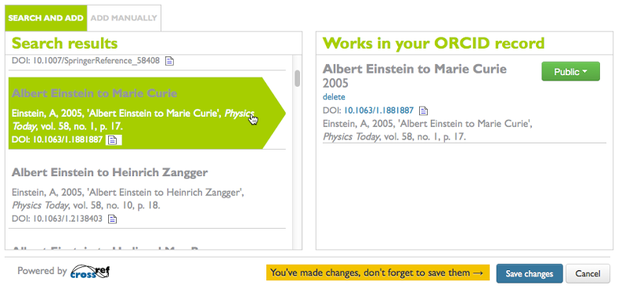 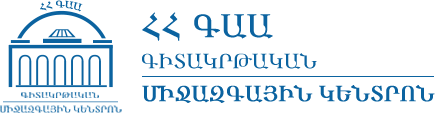 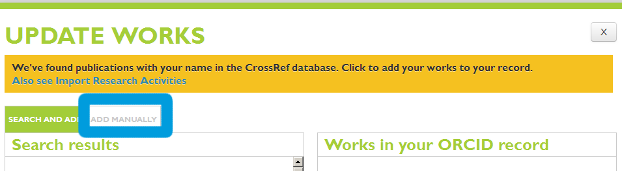 Բացի այդ հոդվածների հղումները կարելի է ավելացնել նաև ինքնուրույն՝ խմբագրման պատուհանում սեղմելով Add manually կոճակը:
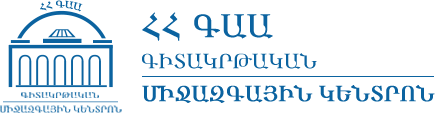 •Վերնագիր
• Ենթավերնագիր 
• Հղումներ (օգտագործված գրականության ամբողջական ցանկը)
• Հղման տեսակը (օգտագործված հղումների տեսակը)
• Աշխատանքի տեսակը (Հրապարակման տեսակը)
• Հրապարակման ամսաթիվը (Կարող եք նշել միայն տարին կամ տարին և ամիսը)
• ID (Արտաքին հրապարակման ID, եթե այդպիսին կա: Օրինակ՝ DOI)
• ID-ի տիպը
• URL (հրապարակման արտաքին հղում)
• Դերը (Ձեր դերն այս հրապարակման մեջ)
• Հեղինակայնություն (Դուք հրապարակման Առաջին թե Լրացուցիչ հեղինակն եք)
• Նկարագրություն (Հրապարակման նկարագրությունը: Եթե այս դաշտն օգտագործվում է, ապա հղումների դաշտը չի ցուցադրվի)
 Բոլոր դաշտերը լրացնելուց հետո անհրաժեշտ է սեղմել Add to list կոճակը՝ հրապարակումն ավելացնելու համար: Յուրաքանչյուր հրապարակման համար կարելի է գաղտնիության առանձին տարբերակ ընտրել:
Ինքնուրույն հոդված ավելացնելիս անհրաժեշտ է լրացնել հետևյալ դաշտերը.
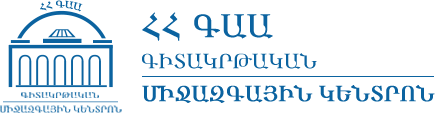 ORCID- ի անձնական օգտահաշիվը խմբագրելիս անհրաժեշտ է ուշադրություն դարձնել և լրացնել հետևյալ տեղեկատվությունը.
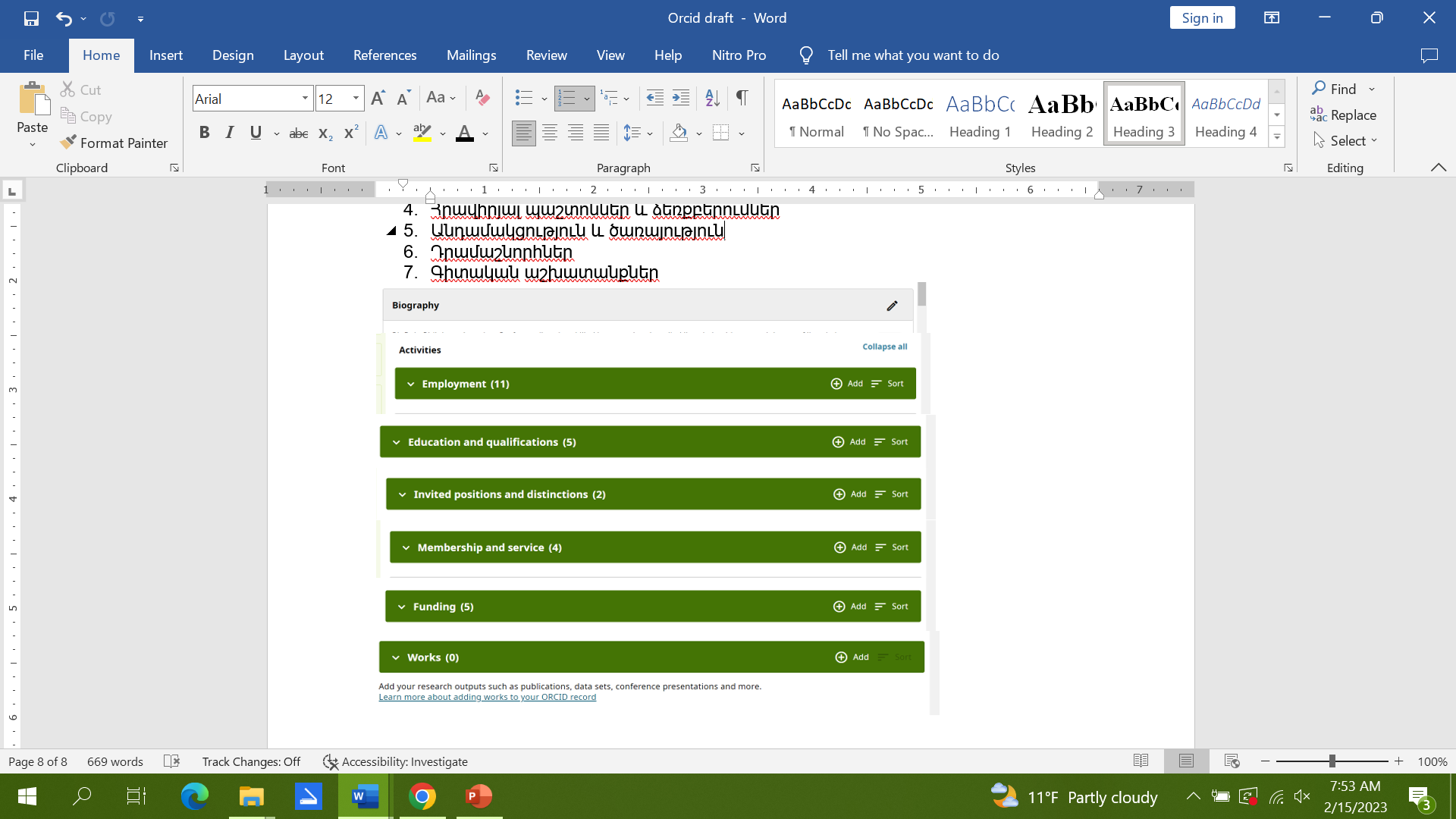 Կենսագրական հակիրճ տեղեկատվություն
Աշխատավայր
Կրթություն և որակավորում
Հրավիրյալ պաշտոններ և ձեռքբերումներ
Անդամակցություն և ծառայություն
Դրամաշնորհներ
Գիտական աշխատանքներ
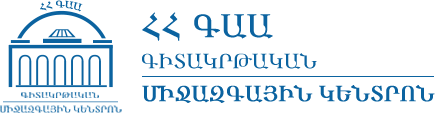 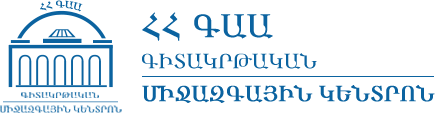 ՇՆՈՐՀԱԿԱԼՈՒԹՅՈՒՆ